Mobile Teaching Statistics by Using 
Web-based Dynamic Graphical Stat Software eStat, www.estat.me
Jung Jin Lee, Soongsil University, Korea
jjlee@ssu.ac.kr
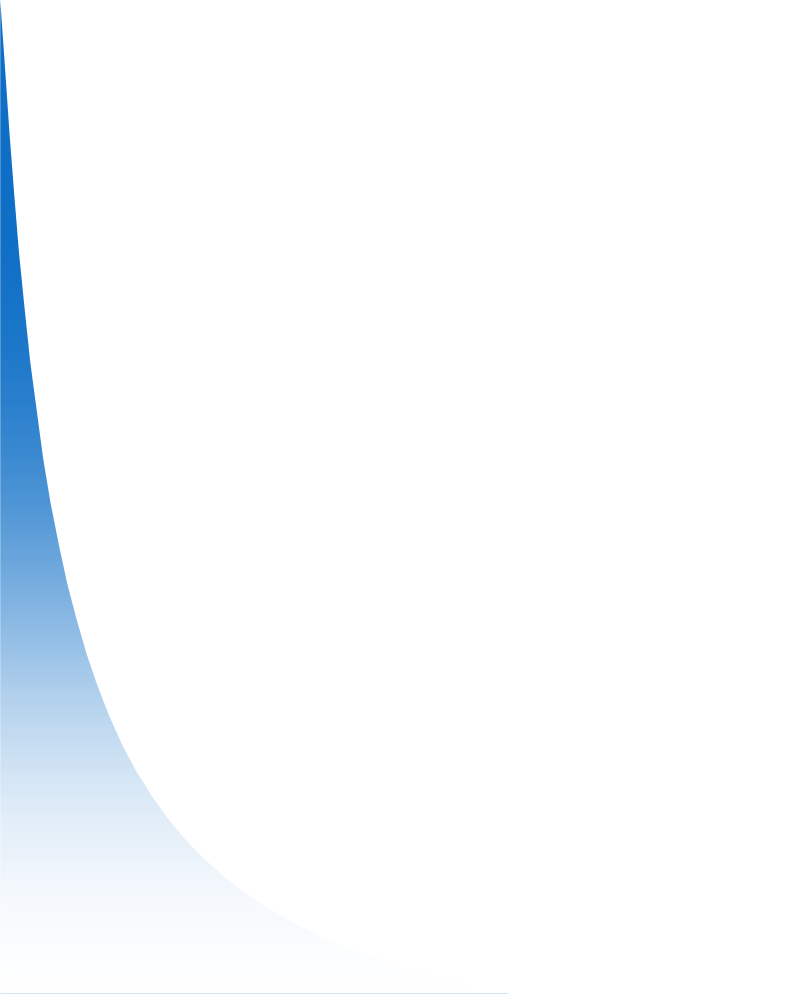 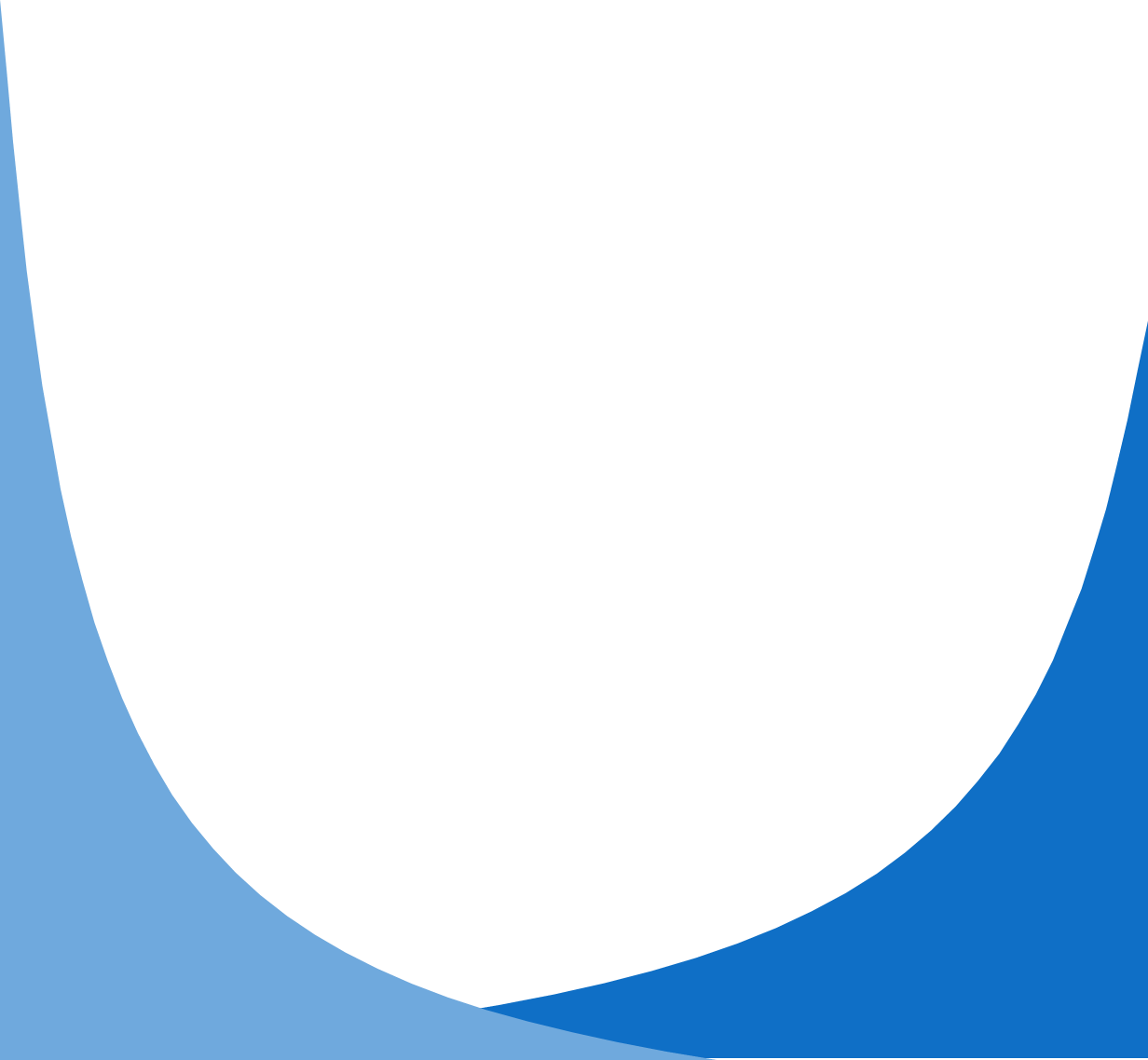 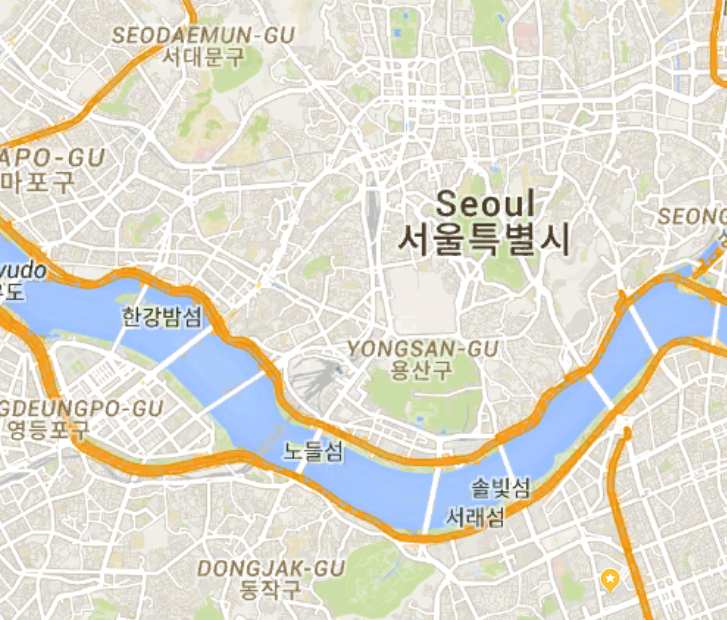 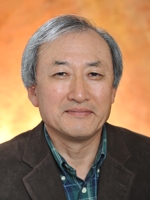 Jung Jin Lee,  Prof of Soongsil U,  Seoul,  Korea
- B.S. , M.S.  Computer & Statistics, Seoul National U
- Ph.D.  O.R., Case Western Reserve U
- President, Korean Statistical Society, 2014
- Chairman, IASC-ARS, 2015-2017 
- Professor of Mississippi State U, 1987-90
2
Example of mobile teaching statistics by using eStat
Book + eLecture  + eStat Practice
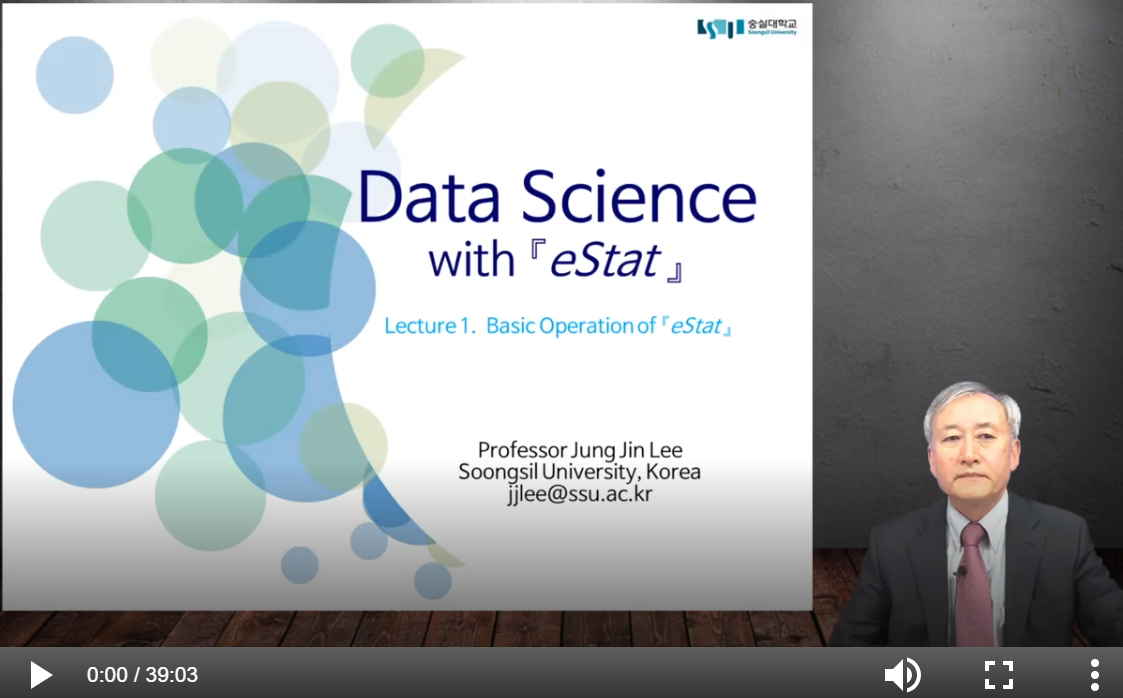 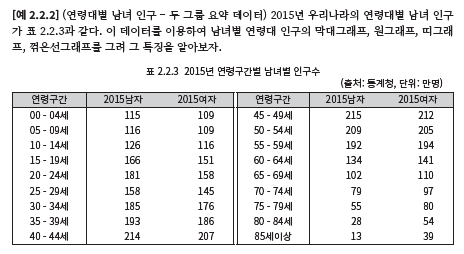 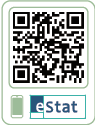 QR for lecture movie
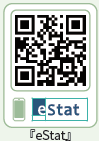 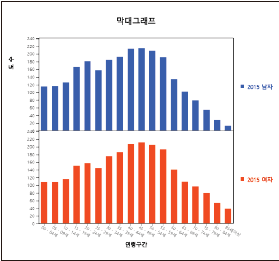 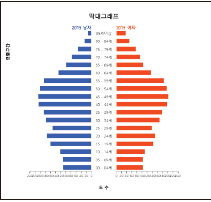 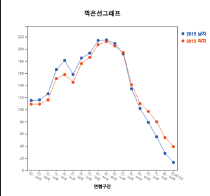 QR for eStat
eStat practice
1. eStat Project Background
2. eStat System Overview
3. eStat Demonstration
4. eStat Mobile Teaching
5. Conclusion
1. eStat Project Background
Rapid Advance in Information Technology
     => Big Data are generated
     => Statistics is more important than any other era
     => Data analysis by using a statistical packages is essential 
Statistics education by using SAS, SPSS, MINITAB, R become popular 
     => Statistical packages are good for data processing
            not enough for teaching statistics
     => Teaching SAS or R is not easy for non-statistics major
           and elementary/middle school students
1. eStat Project Background
Teaching statistics for 4th – 9th students  
     => Royal Statistical Society has initiated the project 
           census@school
     => TinkerPlots SW for children
           good PC software for creative thinking
           not enough to teach data processing and statistics
           not a free software
           not much connection with existing stat packages
2. eStat  System Overview
◎ Project started in 2012,  supported partially by KNSO
Web/Mobile based software 
Easy User Interface for all levels of students
     - mouse clicking only
Dynamic graphs to amuse students
Data processing for raw and summary data
Educational design of statistical outputs  
Capability for eLearning system
Multilingual
2. eStat  System Overview
◎  eStat  modules
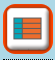 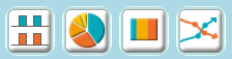 Elementary School
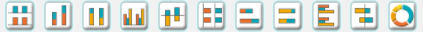 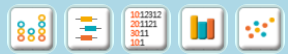 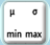 Middle School
High School
Binomial, Normal, Sampling Distribution, Law of Large Number, Confidence Interval
2. eStat  System Overview
◎  eStat  modules
University Level
Ch 7. Hypothesis Testing  - Single Population
Ch 1. Introduction to Statistics
Ch 8. Hypothesis Testing  -  Two Populations
Ch 2. Visualization for Categorical Data
Ch 3. Visualization for Continuous Data
Ch 9. Hypothesis Testing  -  ANOVA
Ch 4. Data Summary Tables/ Measures
Ch 10. Hypothesis Testing - Nonparametric
Ch 5. Probability Distribution Models
Ch 11. Hypothesis Testing  - Categorical Data
Ch 6. Sampling Distributions & Estimation
Ch 12. Correlation & Regression Analysis
2. eStat  System Overview
◎ Technology & Manpower for eStat
HTML5, CSS3, JavaScript
D3.js for dynamic graphs
Handson table sheet
Statistical distribution library
    - include nonparametric distributions
Professors in statistics, statistical computing   
     Professors in mathematics education
     Elementary, middle, high school teachers
2. eStat  System  Overview
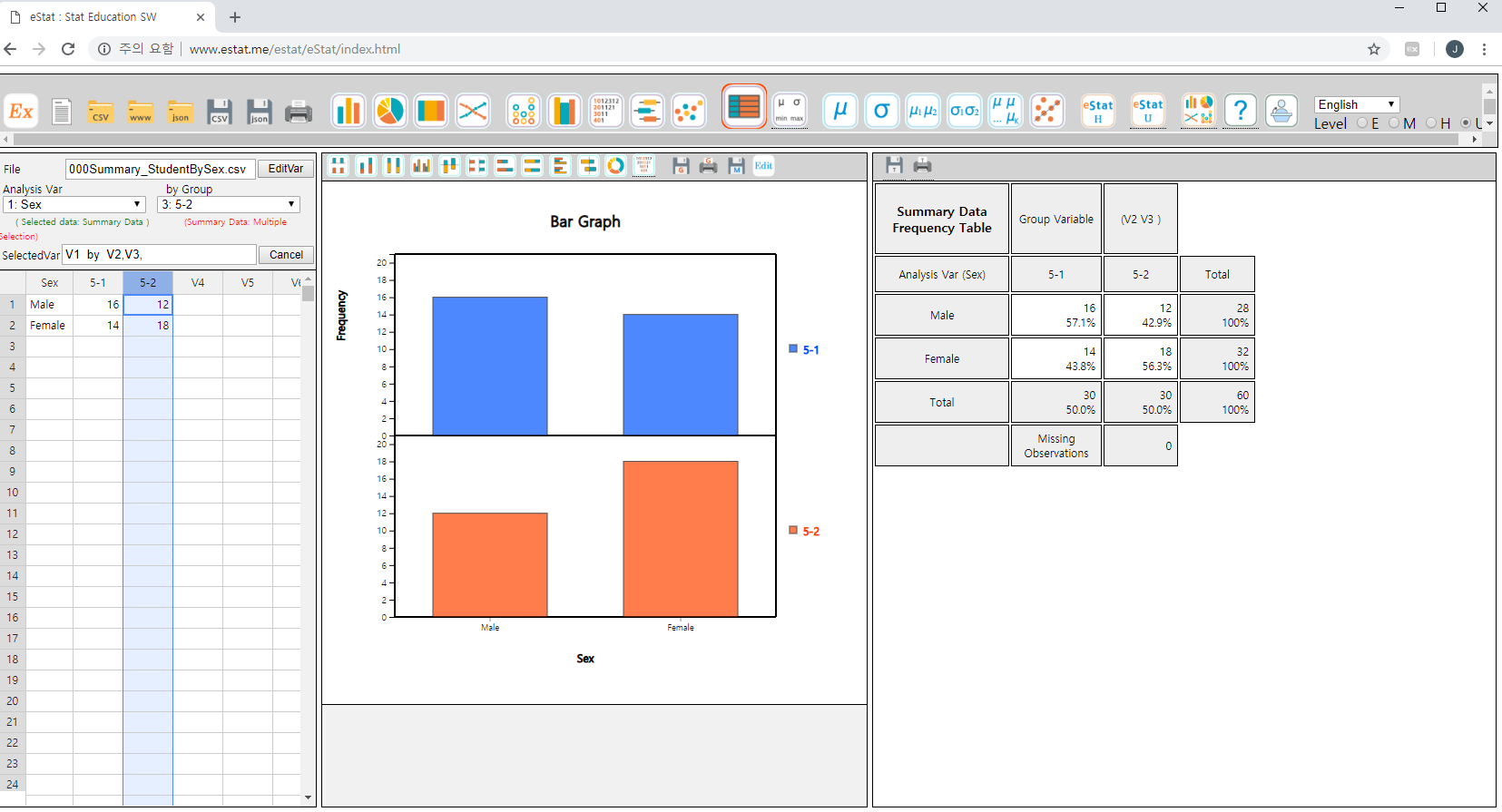 Language Selection
Easy UI - Icon only design
Examples
Level Selection
Easy UI – mouse clicking only
Log Window
Dynamic graph
2. eStat  System  Overview
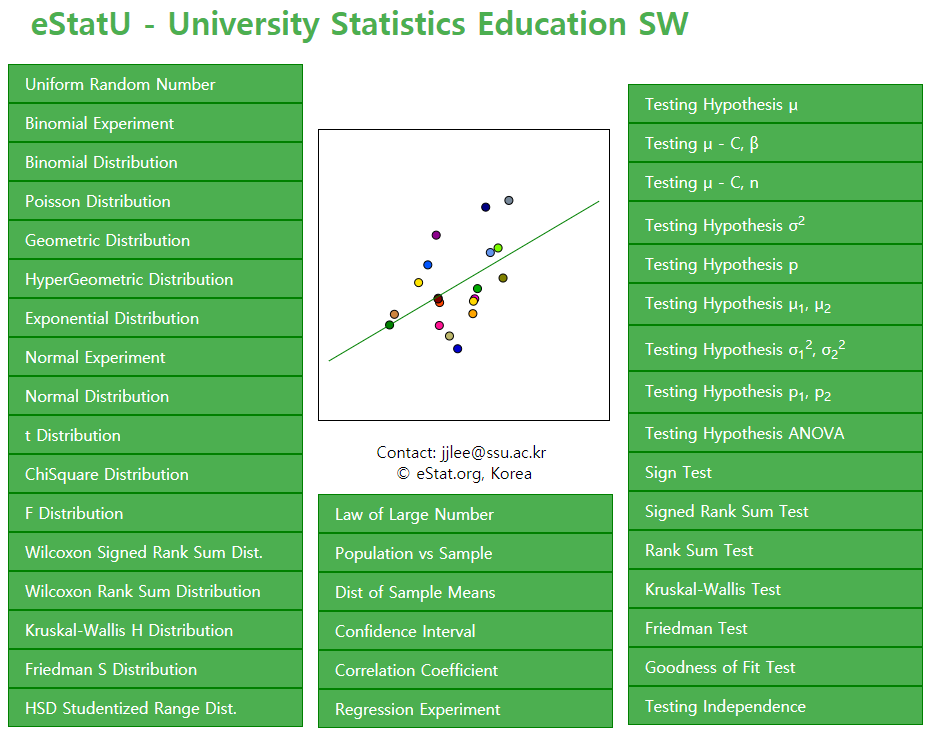 2. eStat  System Overview
◎ Data and Dynamic Graph
Support csv and json format
Support summary and raw data for data processing
Dynamic graph
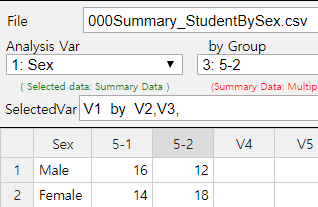 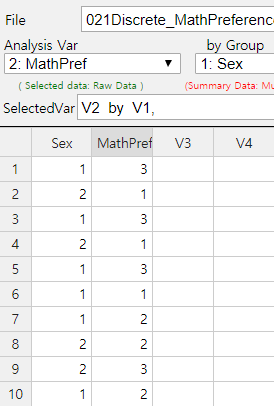 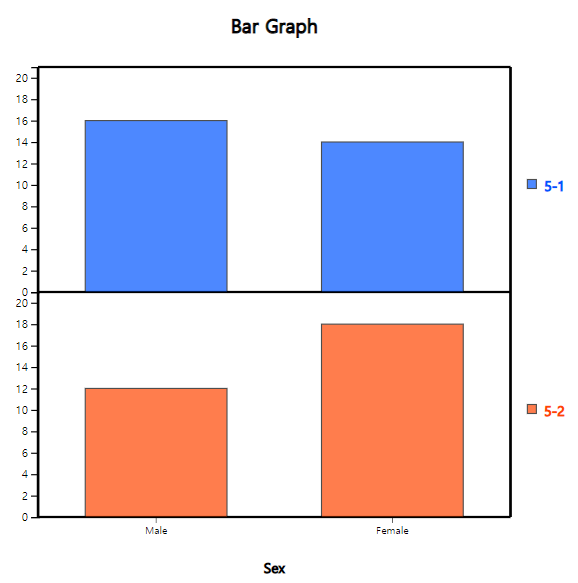 2. eStat  System
◎ Graphical Result of Statistical Analysis - ANOVA
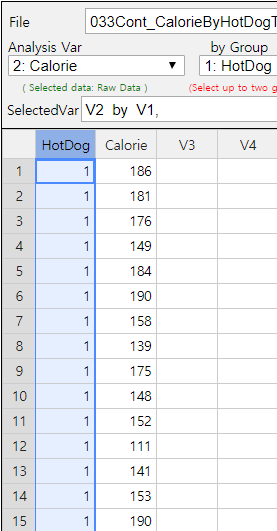 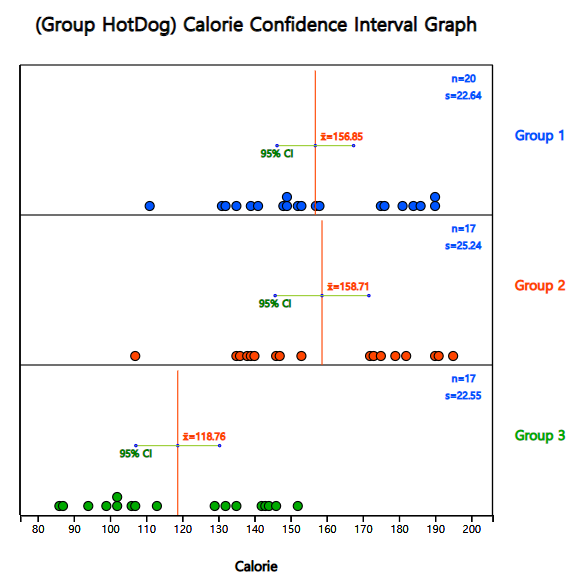 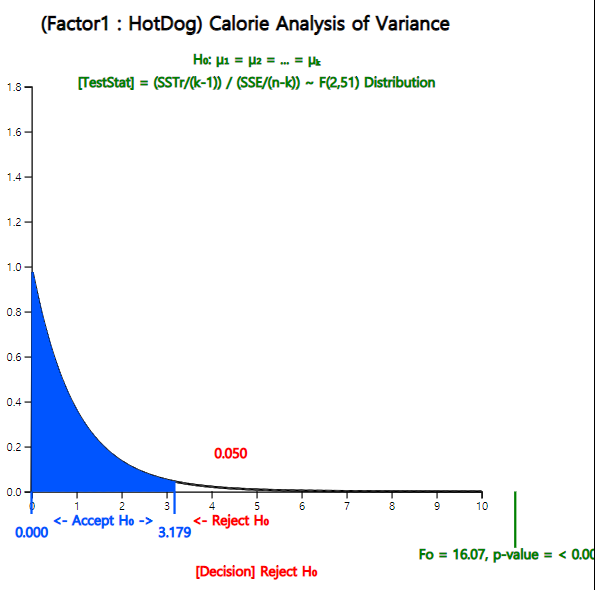 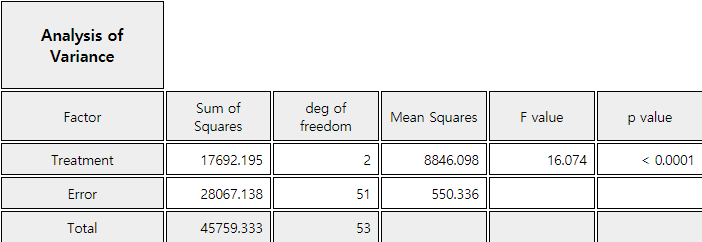 2. eStat  System
◎ All tables of statistical distributions are on smart-phone
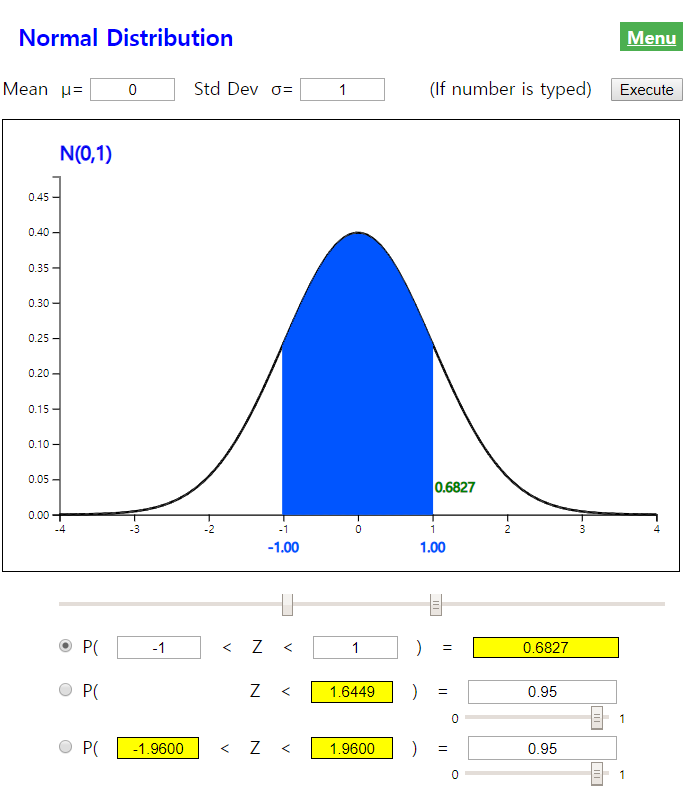 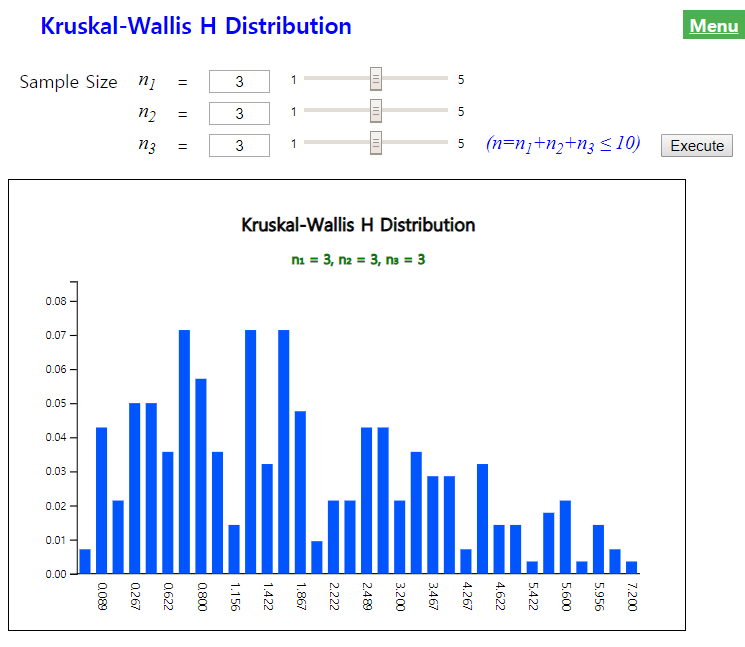 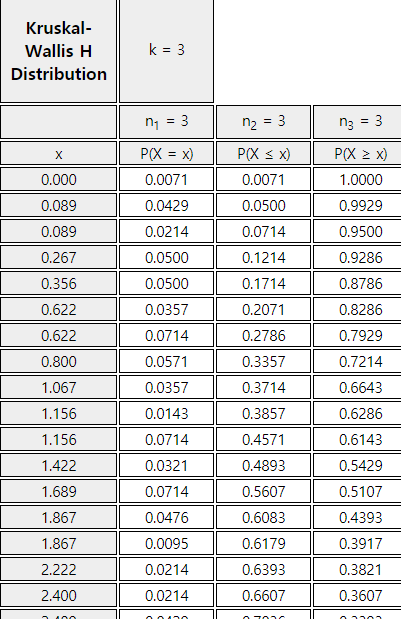 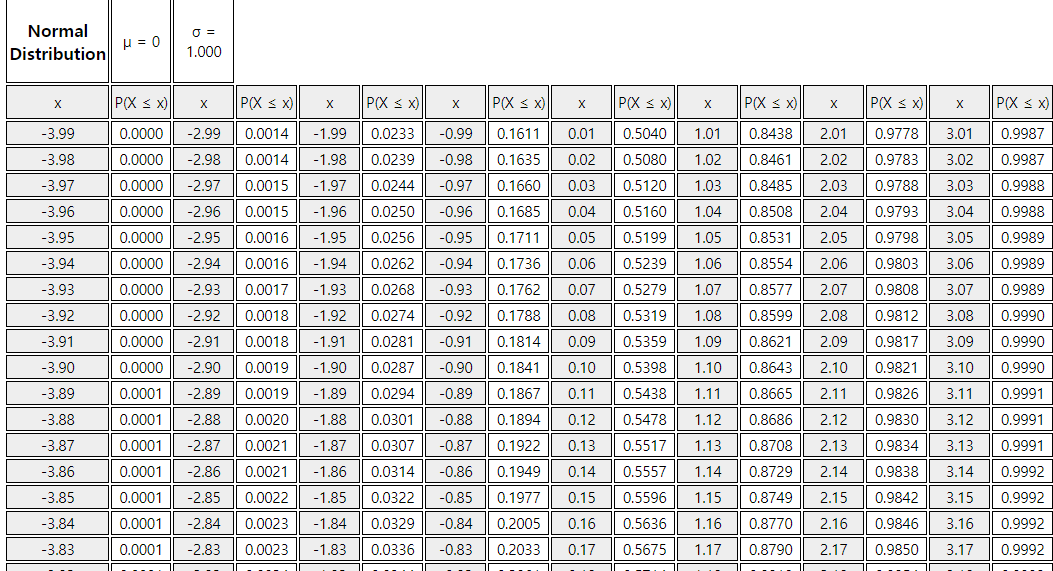 2. eStat  System
◎ Modules for Home Work Assignment - eStatU
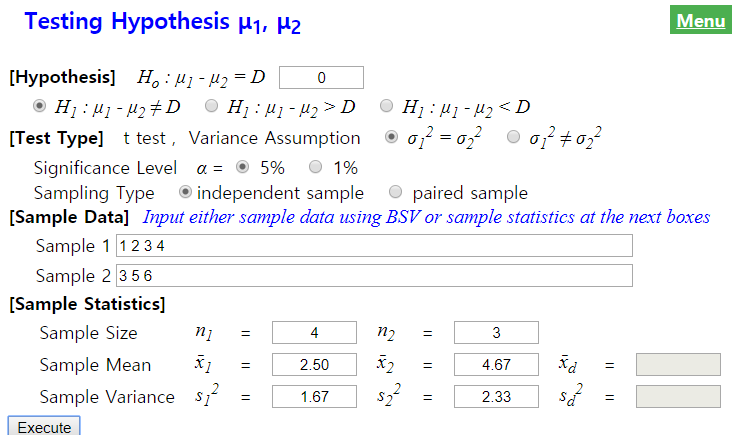 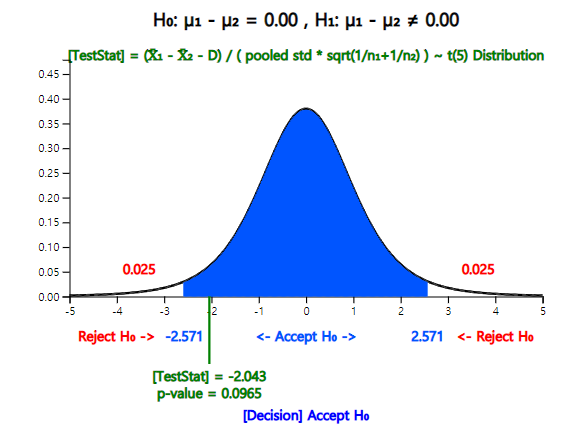 2. eStat  System
◎  Simulation Experiments
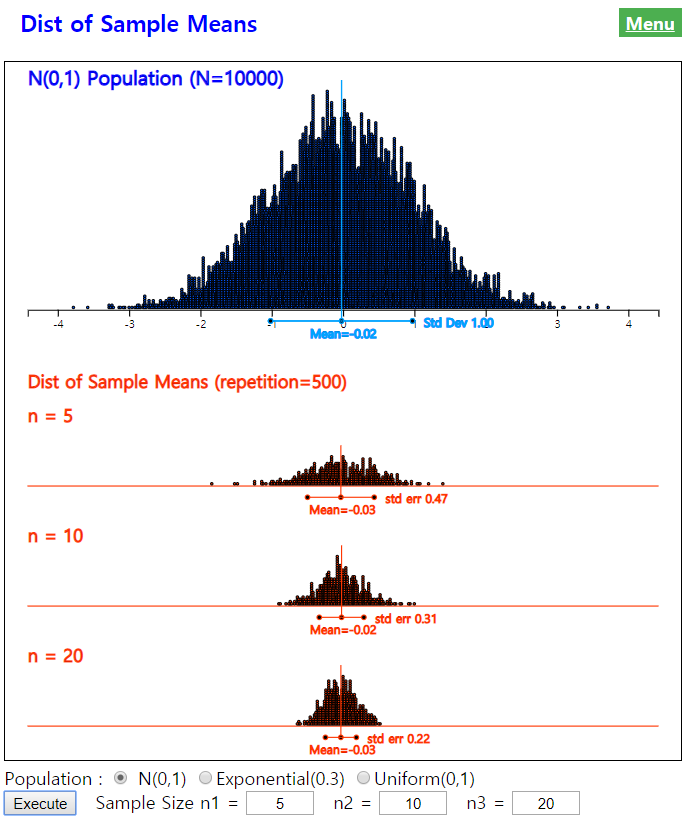 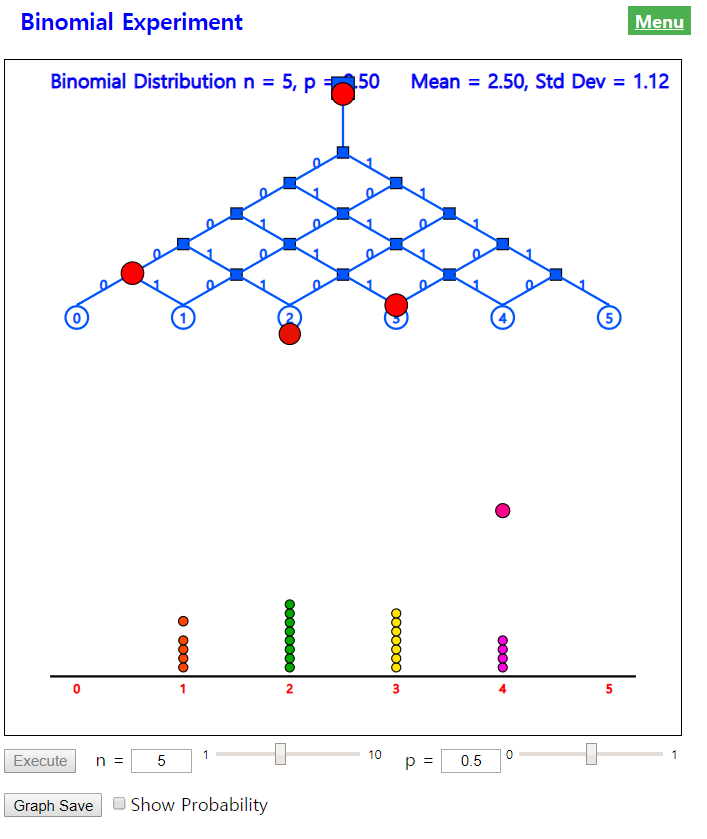 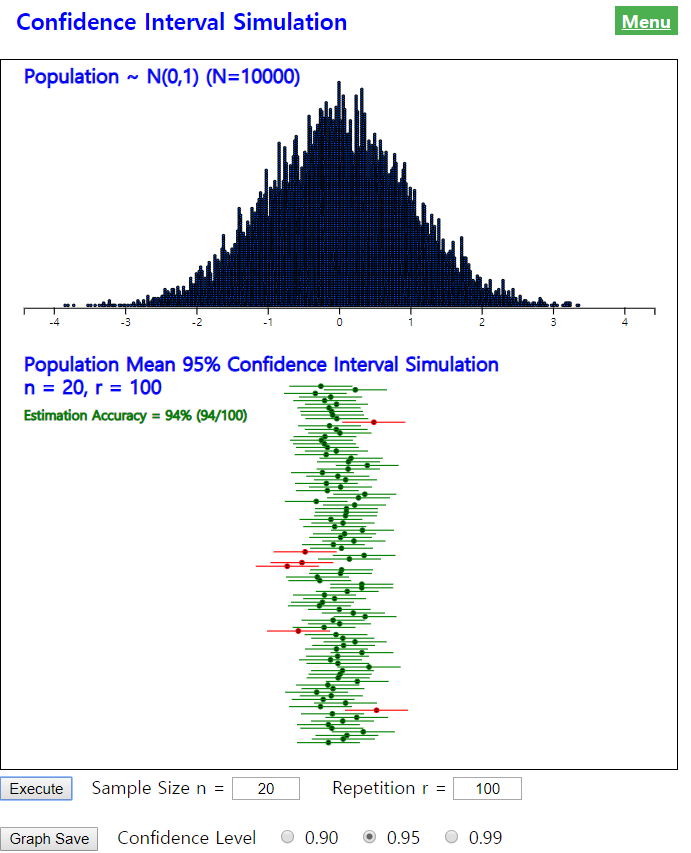 3. eStat  Demonstration
www.estat.me
 ( Work 100% with Google Chrome)
eStatU  only for mobile
     www.estat.me/estat/eStatU/
4. eStat Mobile Teaching
- Data Visualization
eStat practice
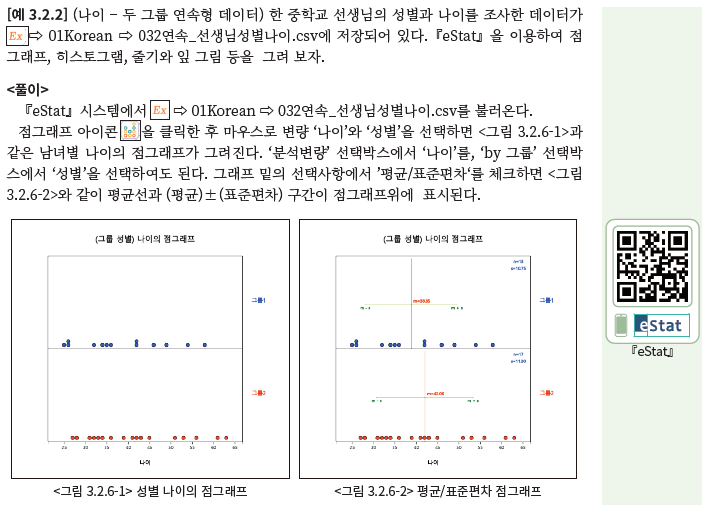 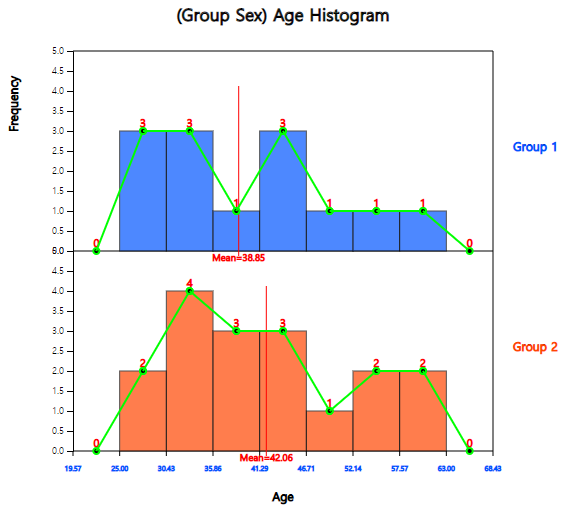 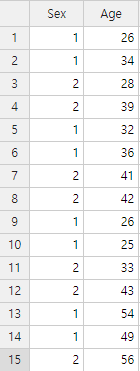 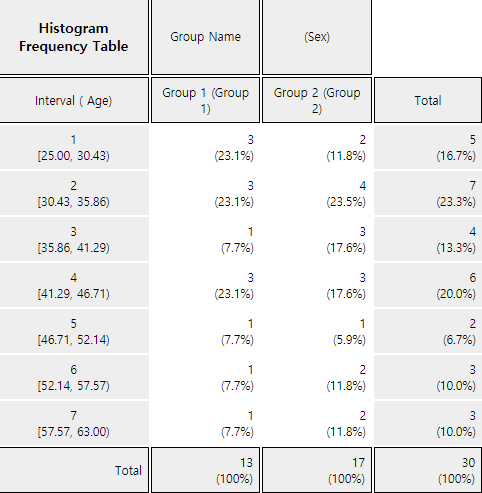 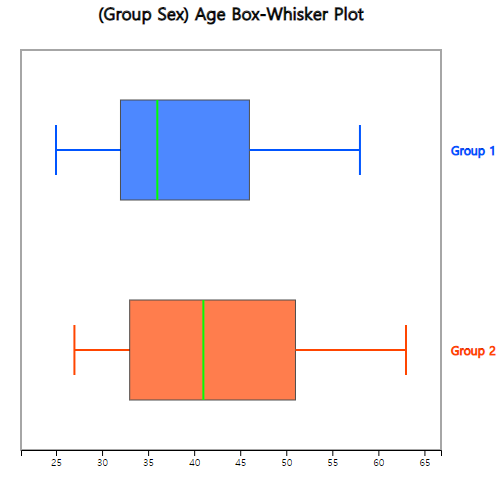 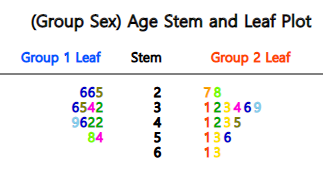 4. eStat Mobile Teaching
- Normal Distribution
eStat practice
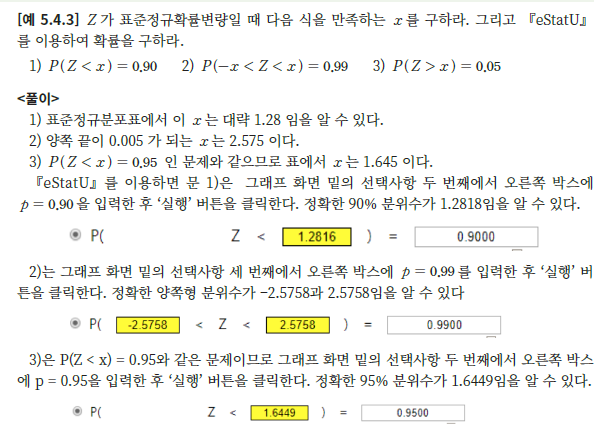 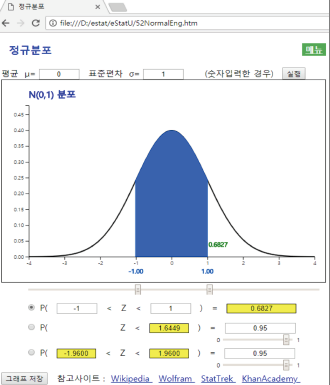 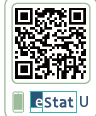 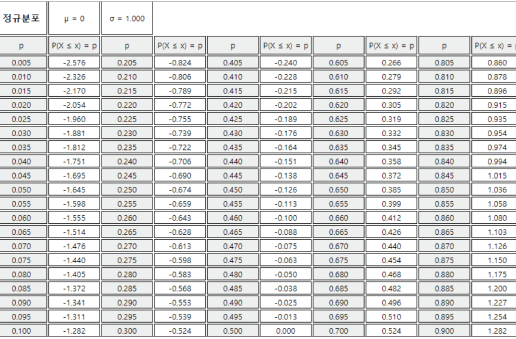 4. eStat Mobile Teaching
- Two group t-test
eStat practice
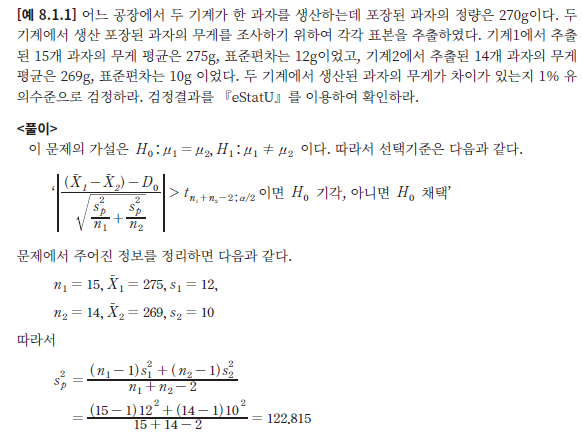 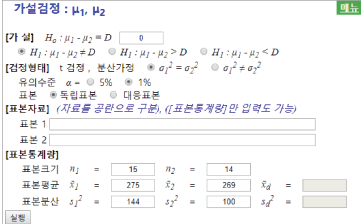 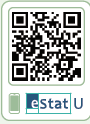 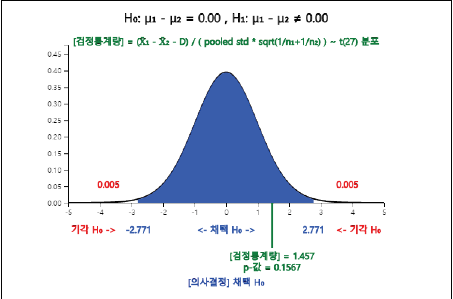 4. eStat Mobile Teaching
- ANOVA
eStat practice
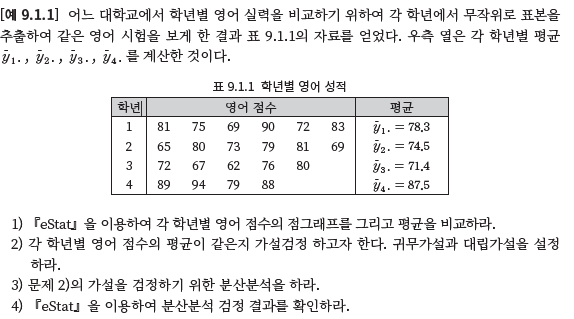 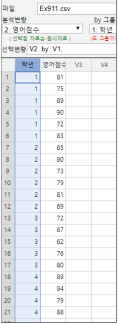 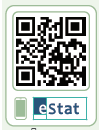 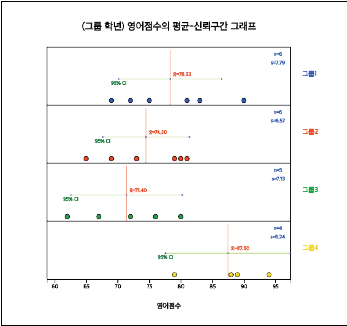 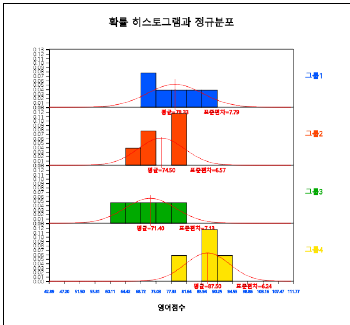 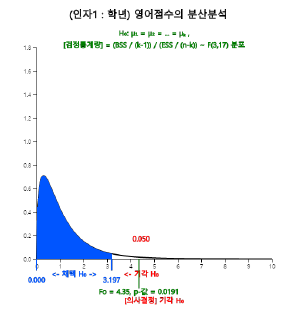 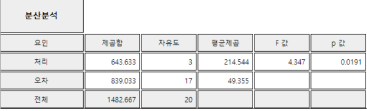 4. eStat Mobile Teaching
- Kruskal Wallis ANOVA
eStat practice
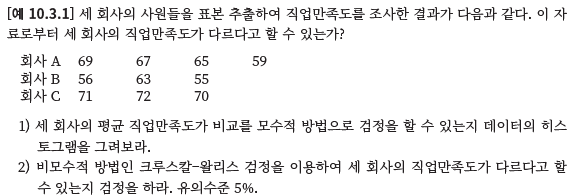 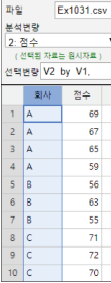 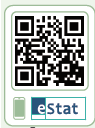 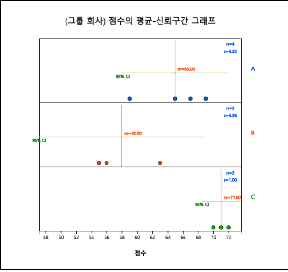 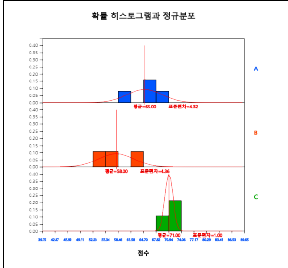 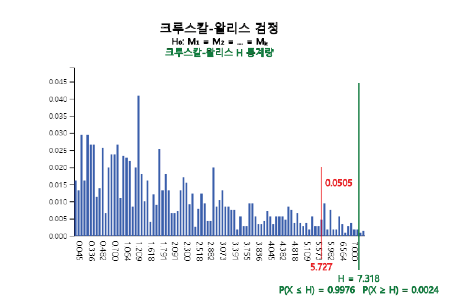 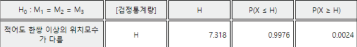 4. eStat Mobile Teaching
- Regression
eStat practice
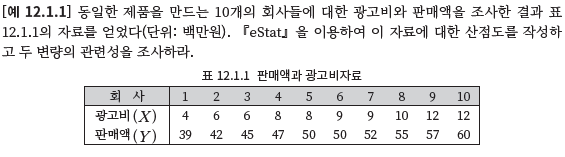 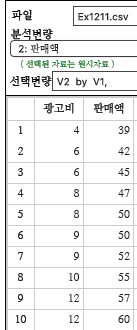 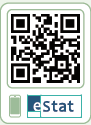 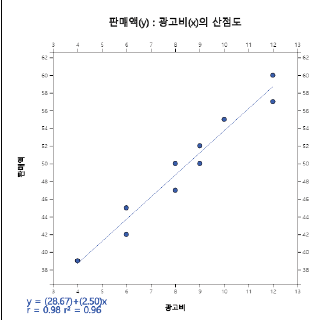 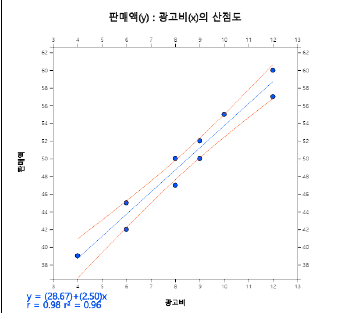 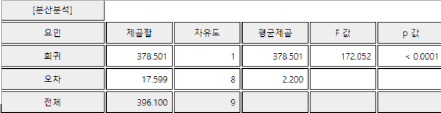 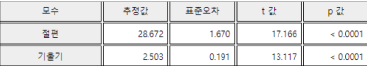 5. Conclusion
eStat  is an integrated statistical software for teaching as well as data processing to all level of students.
eStat  is the recommended SW by Japanese Inter-organizational Network for Statistics Education(JINSE)
Recent users of eStat  with 10 translated languages
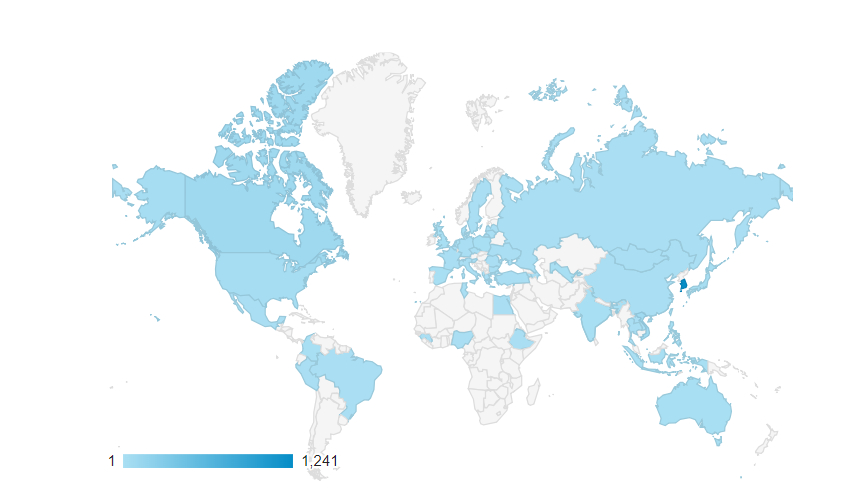 5. Conclusion
To continue this freeware eStat  project,
     =>  collaboration among statistician, mathematics
           education, computer scientist, school teachers
     =>  international collaboration to share experience, 
           idea, and technology
     => establish a non-profit organization
Thank you !!!